கற்றல் விளைவுகள்
உயர்தொடக்கநிலை, உயர்நிலை வகுப்புகள்
கற்றல் விளைவுகள்…
குறிப்பிட்ட ஒன்றைக் கற்றுக்கொண்ட பின்னர் அதனைத் தன் வாழ்வில் பின்பற்றுதல்


கலைத்திட்ட எதிர்பார்ப்புகள்
பாடத்திட்ட எதிர்பார்ப்புகள்
திறன்கள்
கற்றல் நோக்கங்கள்
பரிந்துரைக்கப்படும் கற்பித்தல் செயல்முறைகள்
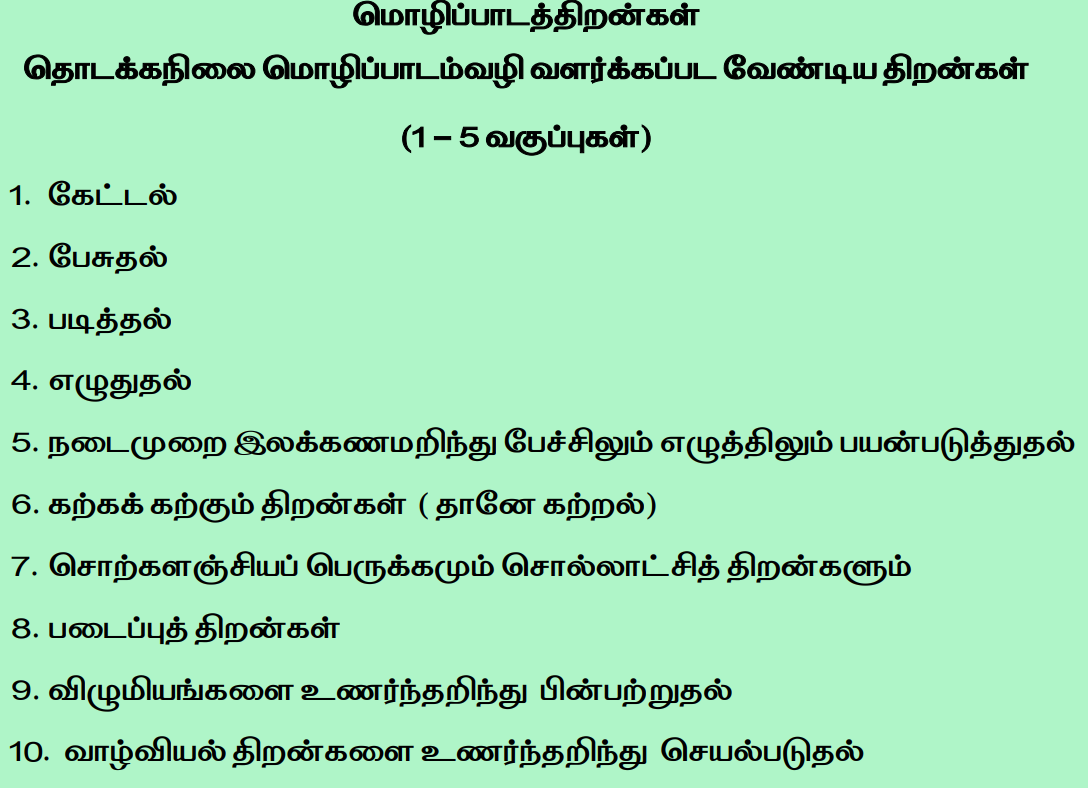 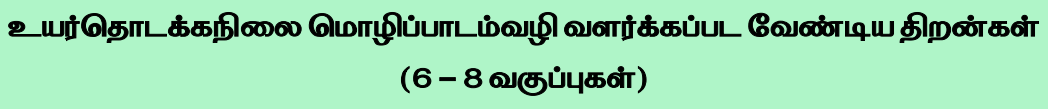 அடிப்படை மொழித்திறன்கள்
 மொழிவழித்  தகவலறி திறன்கள்
 தொடர்பாடல் திறன்கள்  ( Communication skills)
 சொற்களஞ்சியப் பெருக்கம் / மொழியாளுமைத் திறன்கள்
          (எளிய தலைப்புகளில் பேசும் திறன்-எளிய தலைப்புகளில் எழுதும் திறன்)
5.    வாழ்வியல் மாட்சிமைக்கான திறன்களையும் (விழுமியங்கள் )    
         தேர்ச்சிக்கான  திறன்களையும் (வாழ்வியல் திறன்கள்) அறிந்து  
         பின்பற்றுதல்
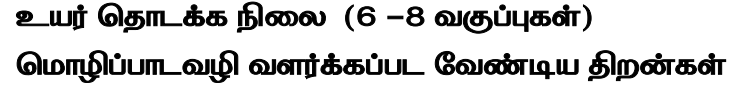 6.    படைப்புத் திறன்கள் 
7.    திறனாய்வுத் திறன்கள்
8.    மொழிபெயர்ப்புத் திறன்கள் 
9.    சொல்லாக்கத் திறன்கள் 
புத்துலகிற்கான திறன்கள்  (இதழியல்,  ஊடகம், கணினி ,  இணையம்சார்  
         மொழித்திறன்கள்)
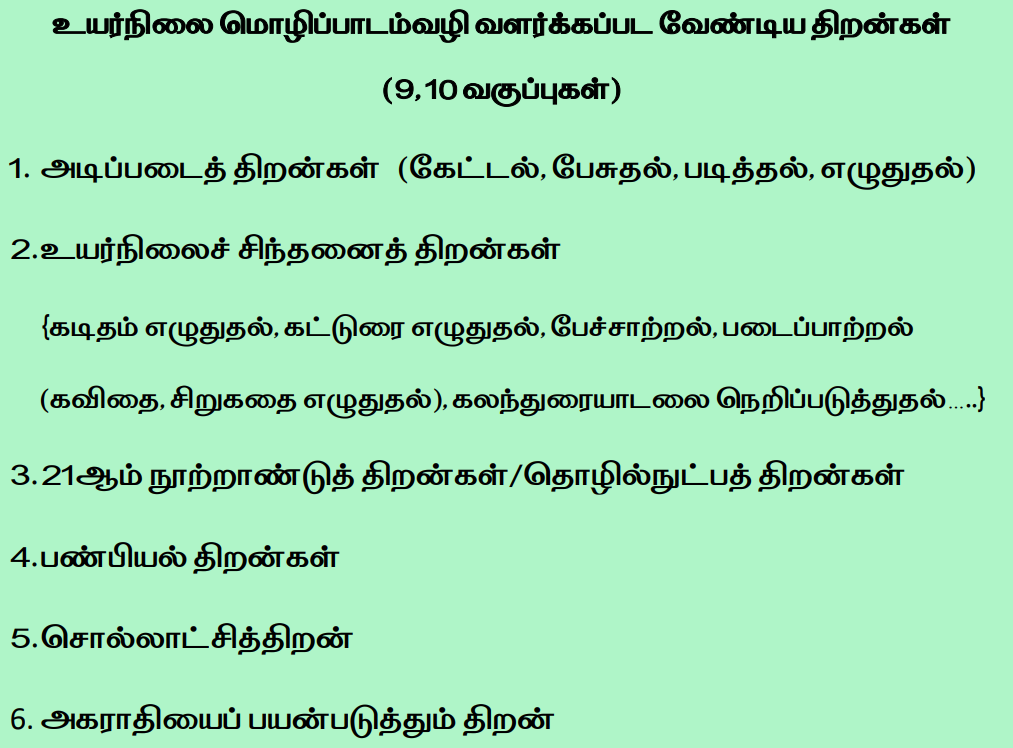 மாணவர்கள் கற்றல் விளைவுகளைப் பெறுவதில்…..
பாடக்கருத்துகள் முதன்மை பெறவேண்டுமா? 
மொழிக்கூறுகள் முதன்மை பெறவேண்டுமா?
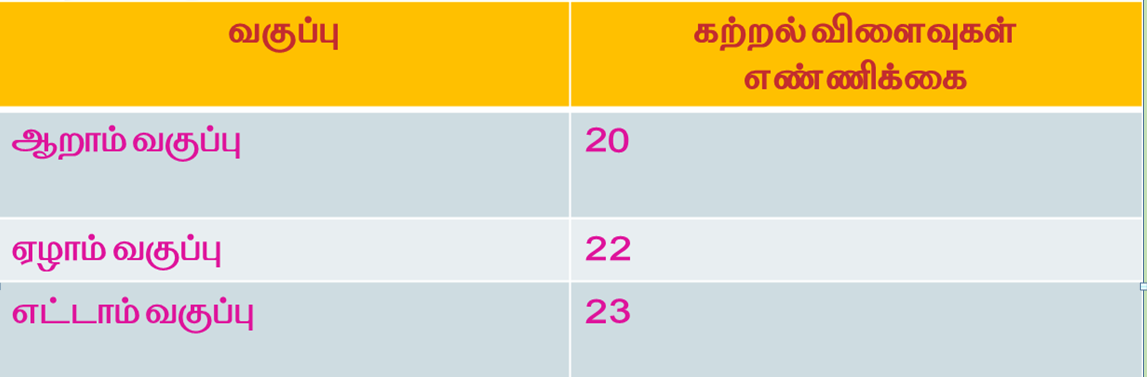 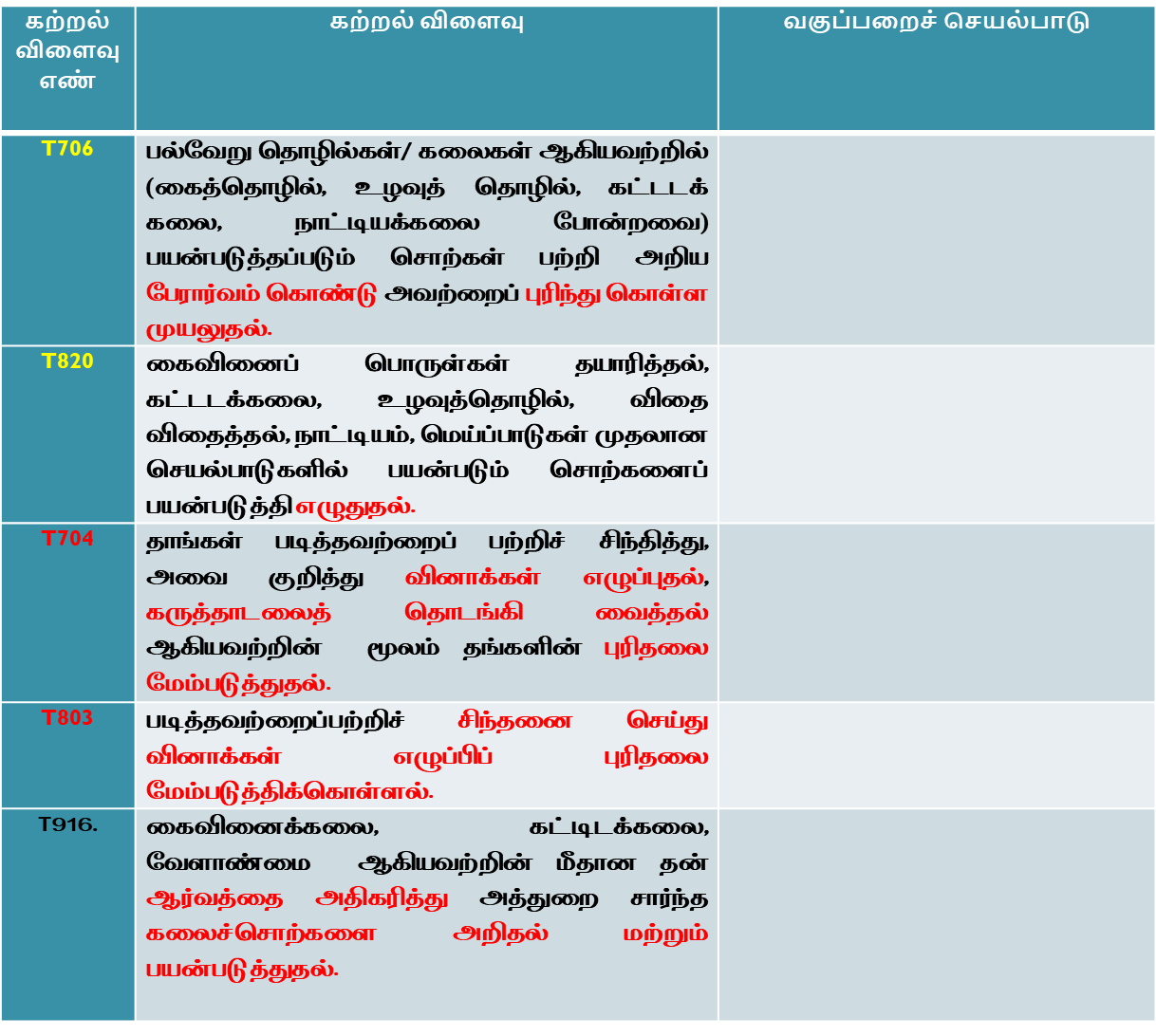 கற்றல் செயல்பாடு…
கற்றல் செயல்பாடு வகுப்பு முழுமைக்கும் ஒரே மாதிரியாதாகத்தான் இருக்க வேண்டுமா? – இல்லை. 

குழுவாகவோ / தனியாளுக்குரியதாகவோ இருக்கலாம்.சூழல் அடிப்படையில் செயல்பாடு மாறுமா? – ஆம்
கற்றல் விளைவுகள் கொடுக்கப்பட்டுள்ளவை மட்டும்தானா?
இவை கட்டாயம் தெரிந்திருக்க வேண்டும். 
கொடுக்கப்பட்டுள்ளவையோடு - நமது கலாச்சாரம், பண்பாடு, பழக்கவழக்கம் சார்ந்த மொழித்திறன்கள்
நமது மொழிக்கேயுரிய சிறப்புக்கூறுகள்
நமது கலைத்திட்டத்தில் பரிந்துரைக்கப்பட்ட திறன்கள்
உள்ளூர்த்தேவைக்கு ஏற்ற மொழித்திறன்கள்
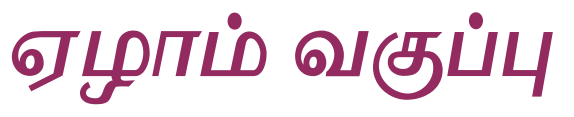 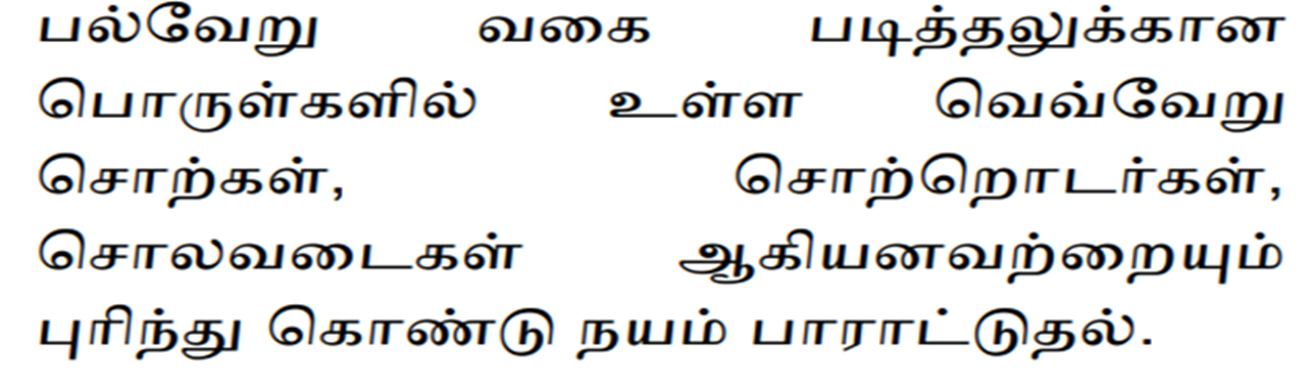 தே.க.வி -712
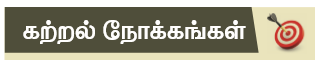 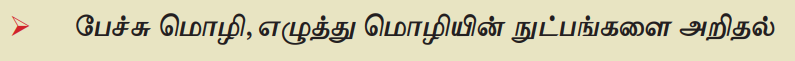 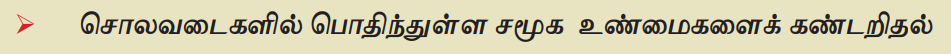 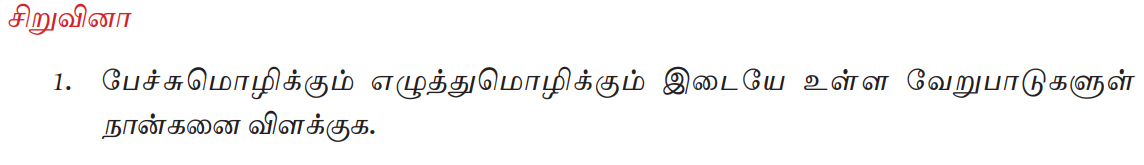 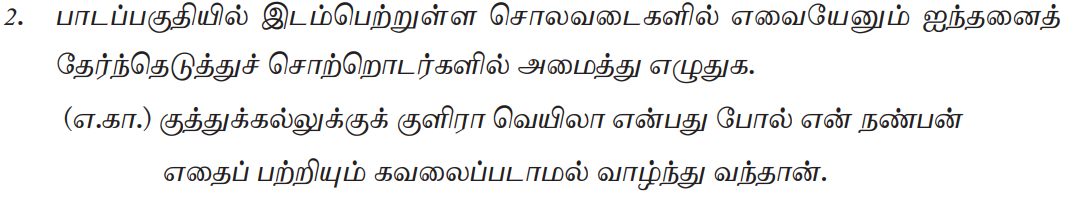 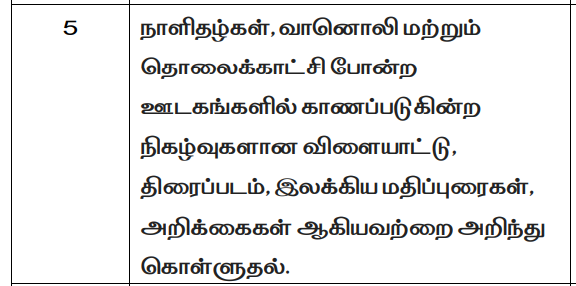 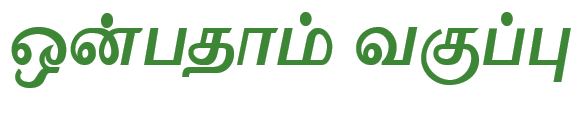 தே.க.வி – (draft) 905
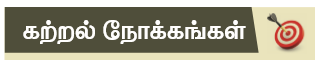 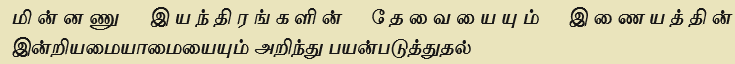 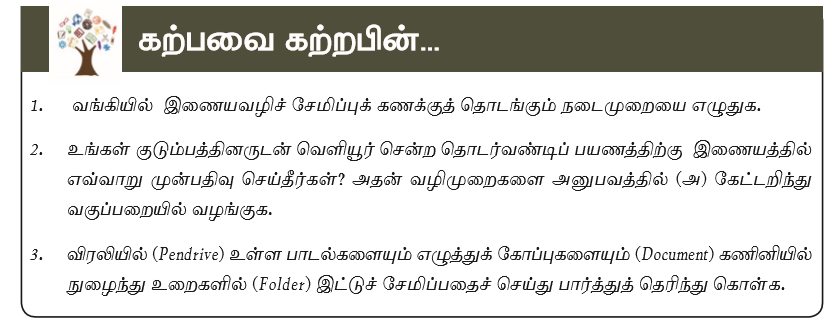 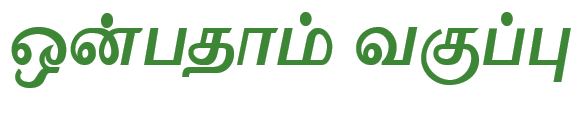 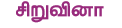 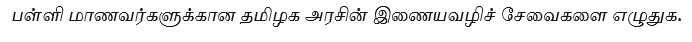 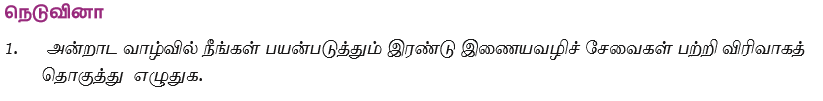 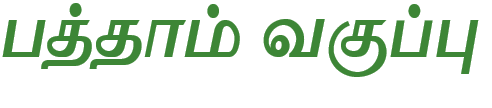 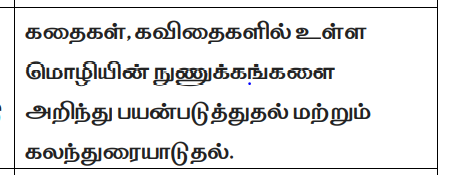 தே.க.வி – (draft) 1012
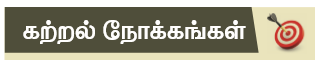 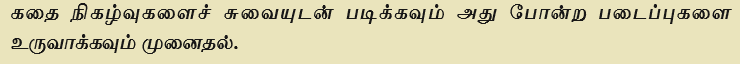 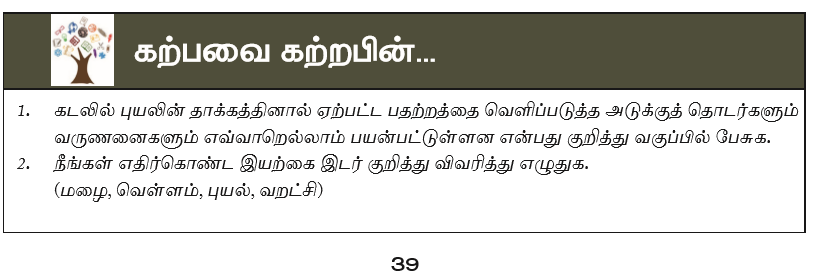 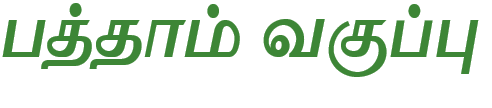 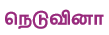 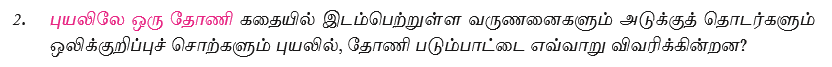 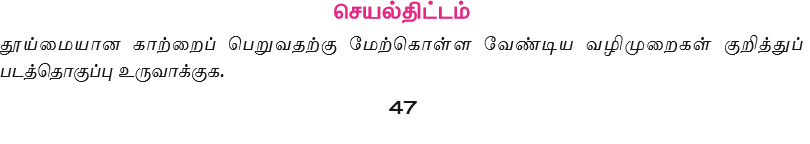 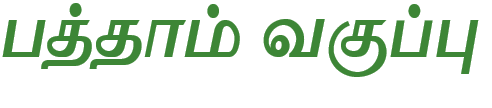 தே.க.வி –
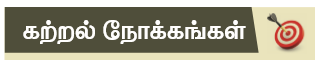 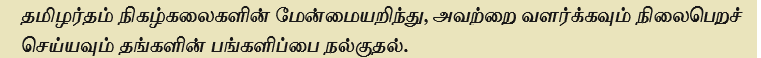 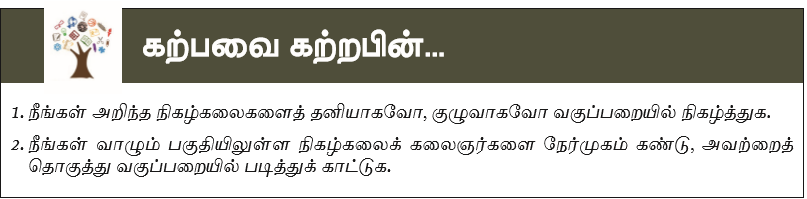 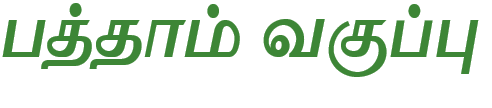 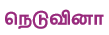 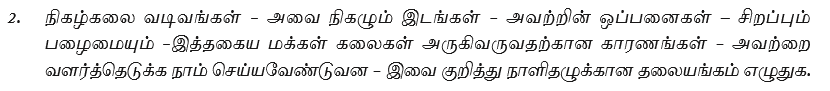 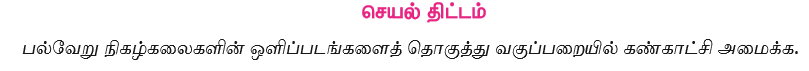 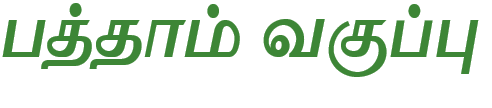 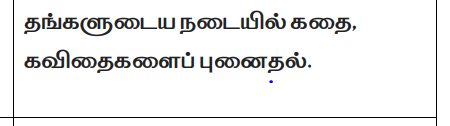 தே.க.வி – (drafta) 1008
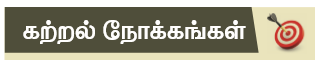 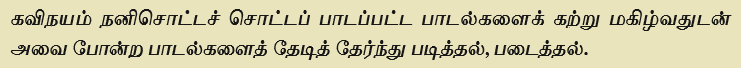 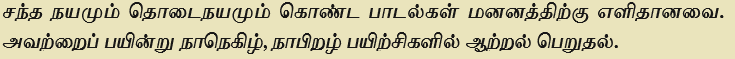 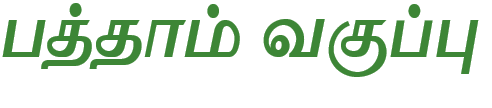 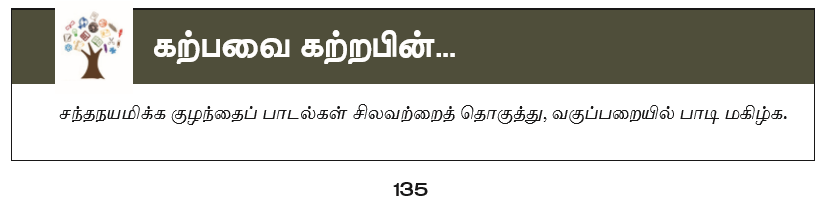 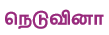 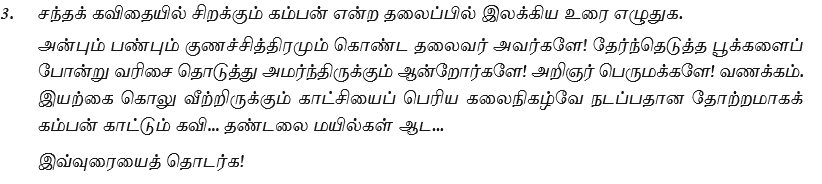 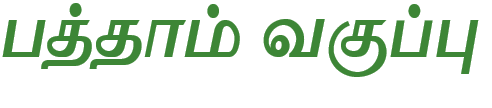 தே.க.வி – (draft) 1012
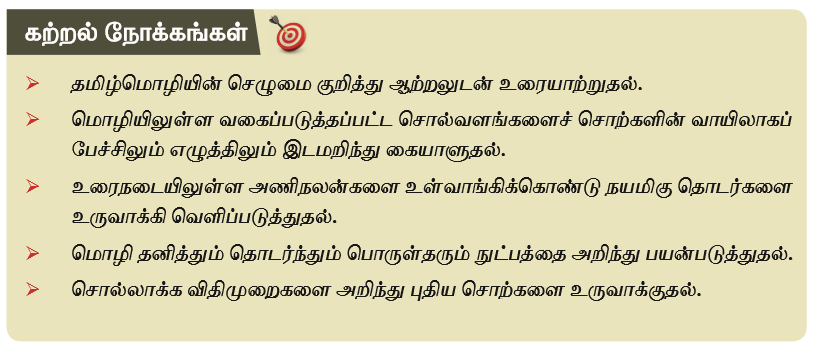 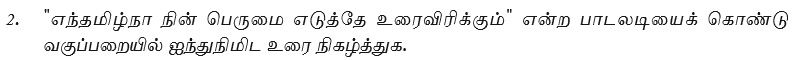 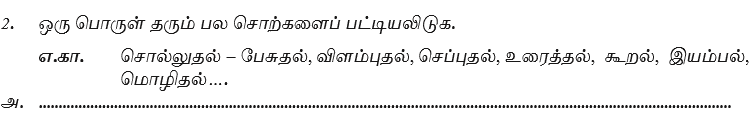 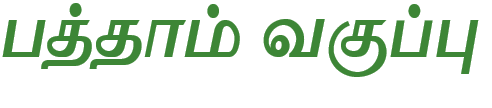 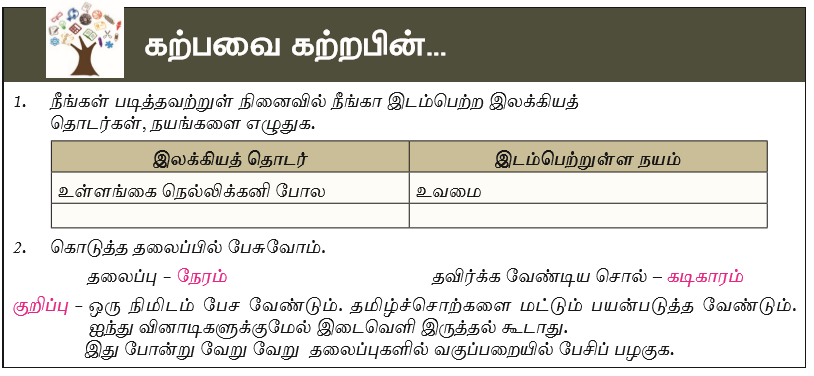 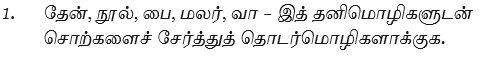 கற்றல் விளைவு… தேர்ந்தெடுத்தல்
   
   கற்றல் நோக்கம்
   பாடப்பகுதிகள்
   கற்றல் கற்பித்தல் செயல்பாடுகள்
   திறன்களுக்கான மொழிப்பயிற்சிகள்
   திறன் அடிப்படையிலான மதிப்பீடு – வினாக்கள்